Mobiltelefon helyadatainak pontosítása szenzorfúzióval
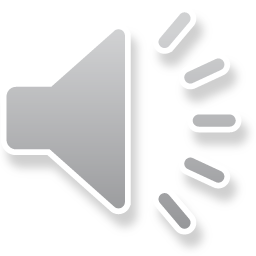 Refining mobile phone location data with sensor fusion
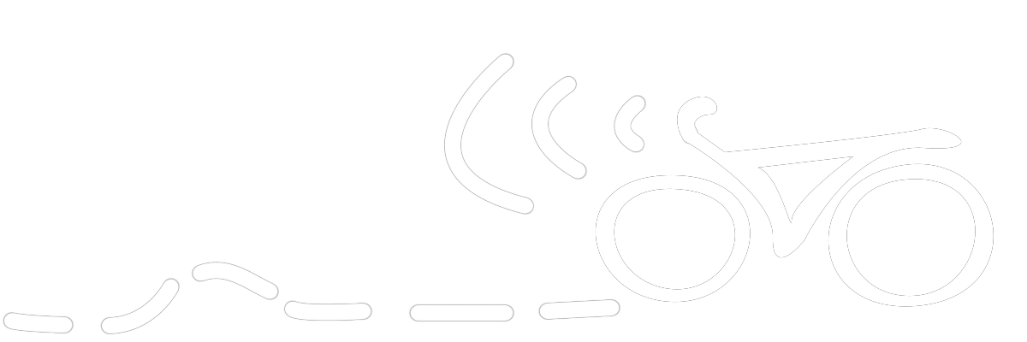 Kovács Benedek Marcell
Dr. Molnár Gábor Péter
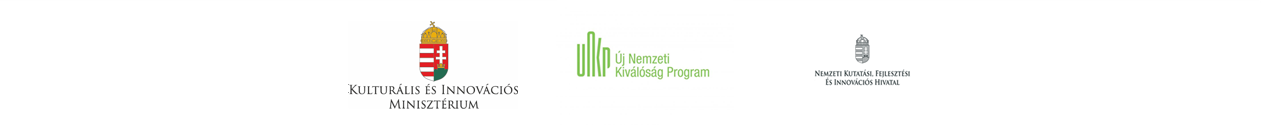 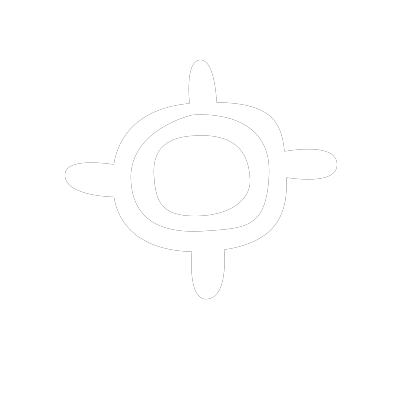 GNSS vevő
5-10 m
Dolgozatom témája
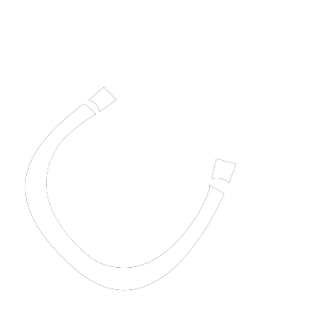 Magnetométer
0.1-0.5 mT
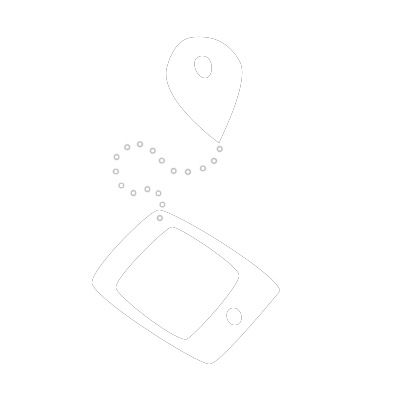 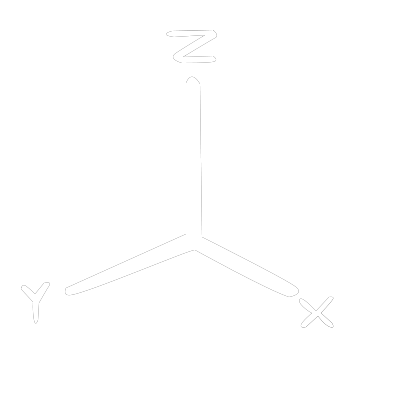 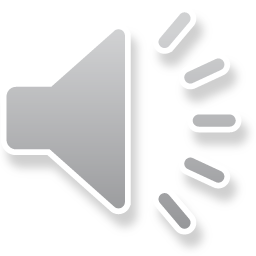 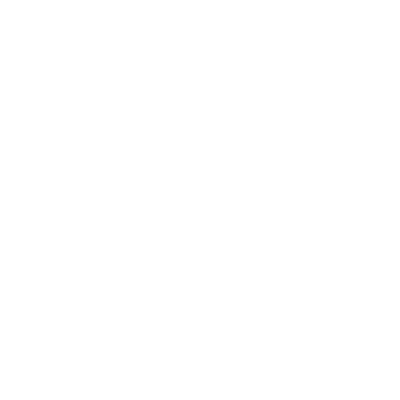 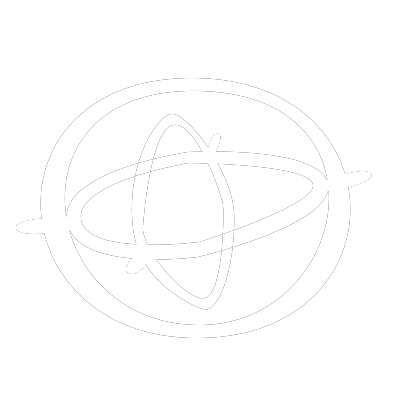 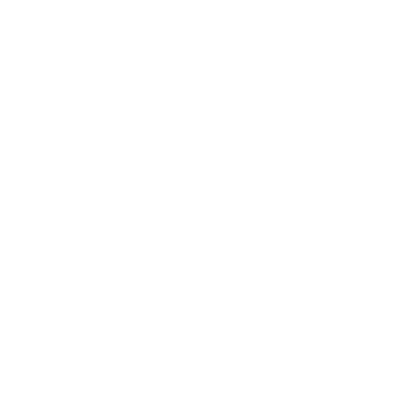 Szögsebességmérő
0.1-5 °
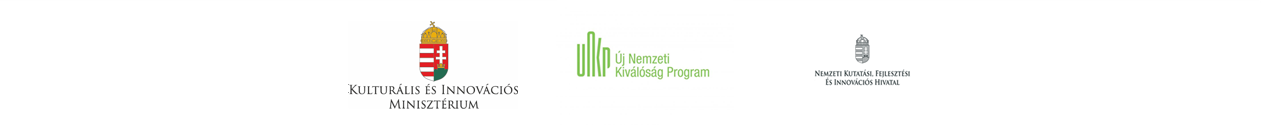 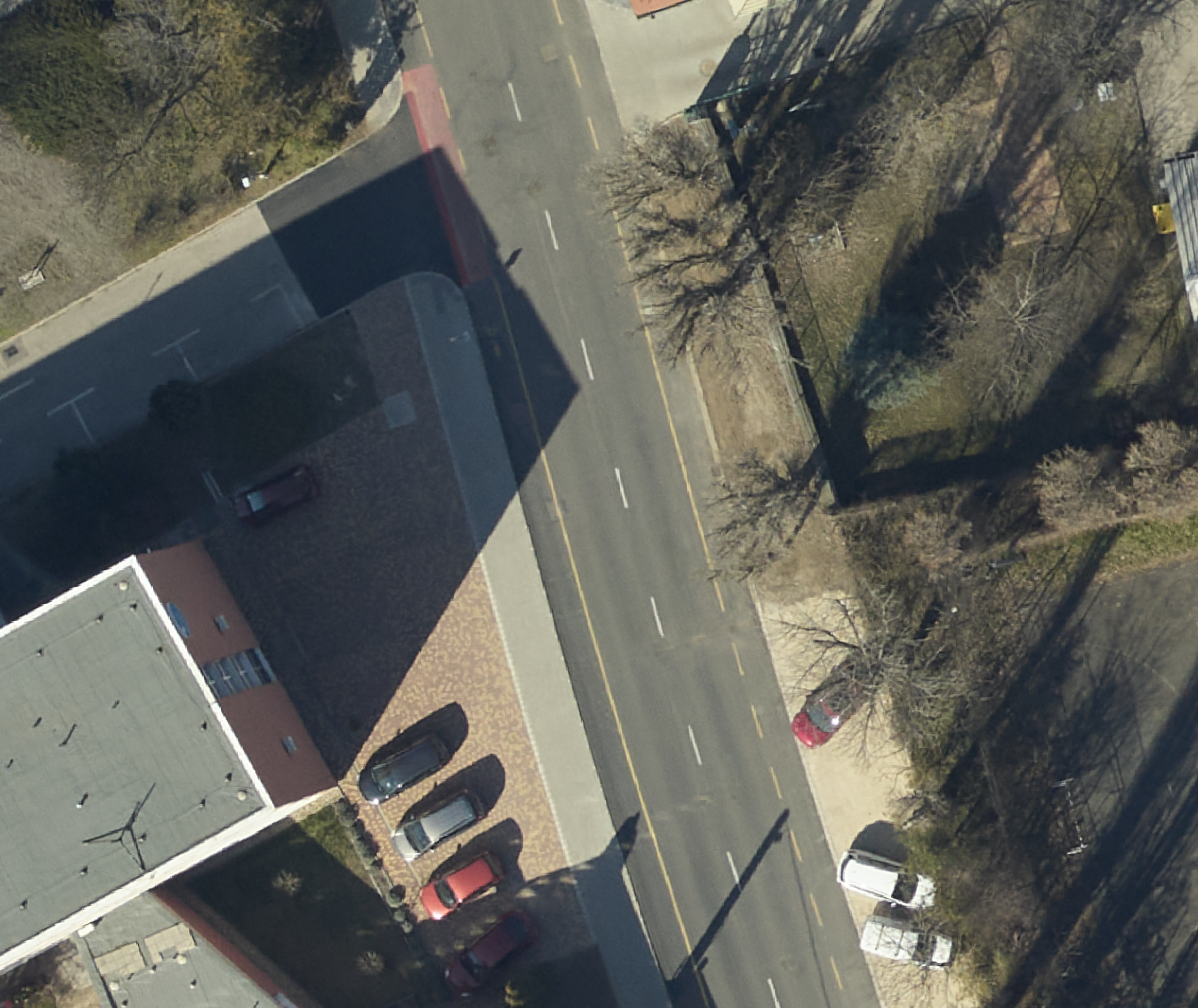 Saját méréseim és számításaim
Xiaomi Redmi Note 9
1Hz GNSS vevő
50Hz Magnetométer
400Hz Gyorsulásmérő
400Hz Szögsebességmérő
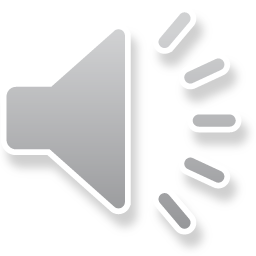 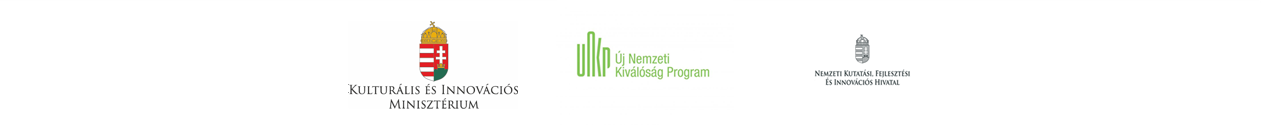 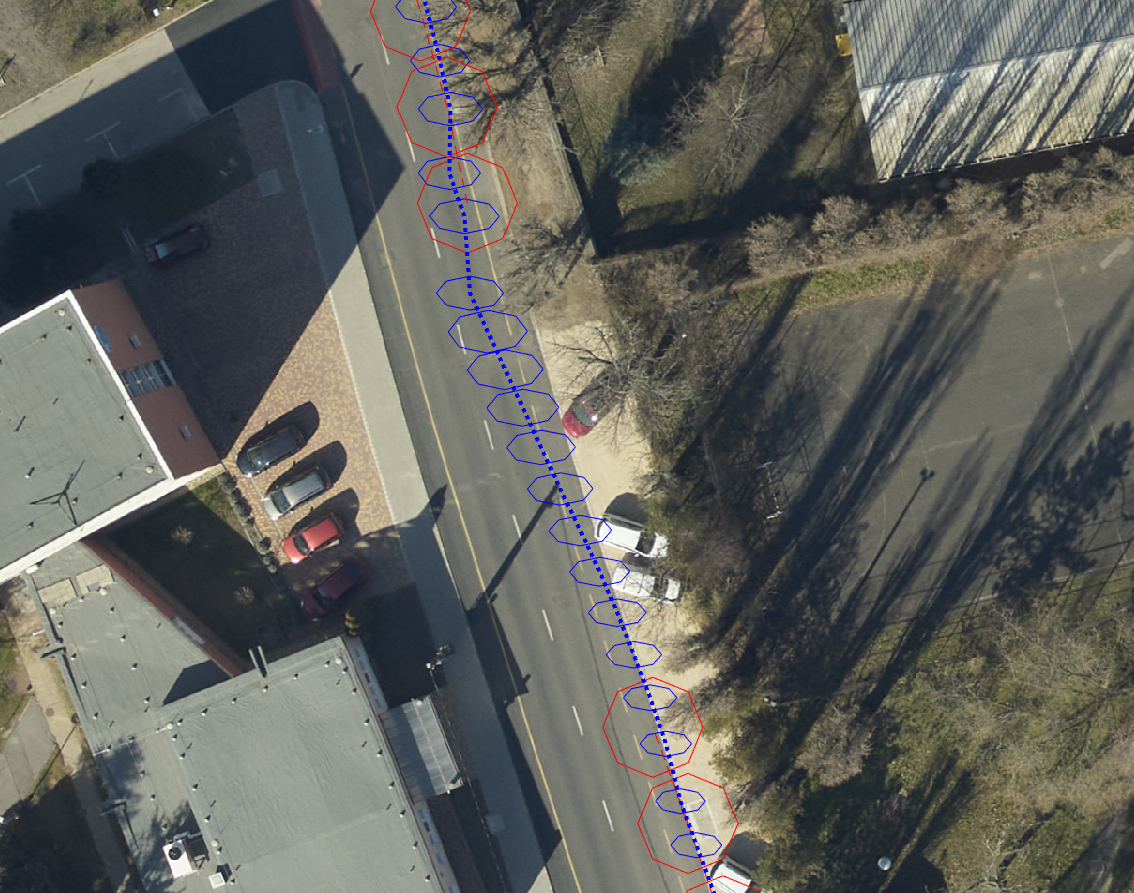 Adatfeldolgozás
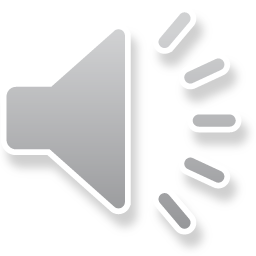 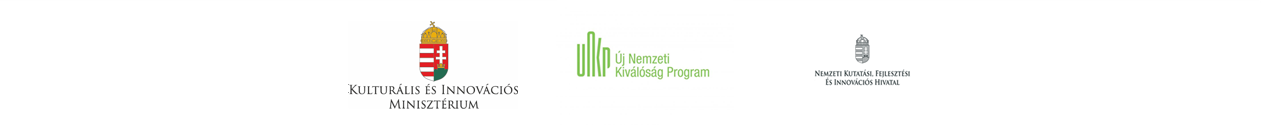 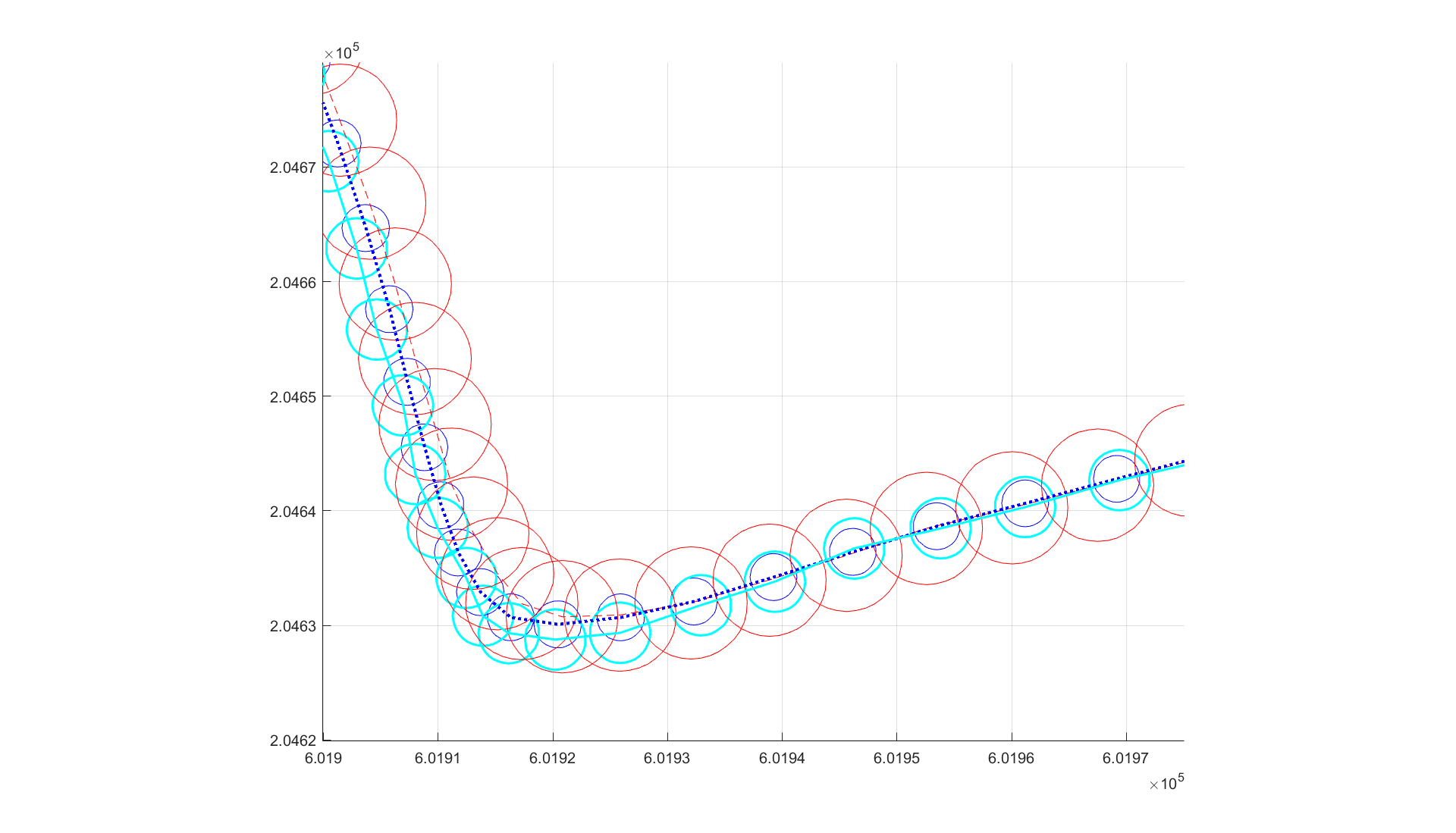 A Kálmán szűrő
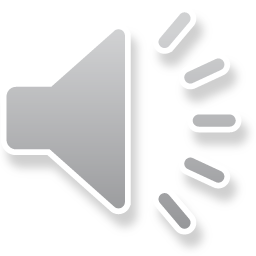 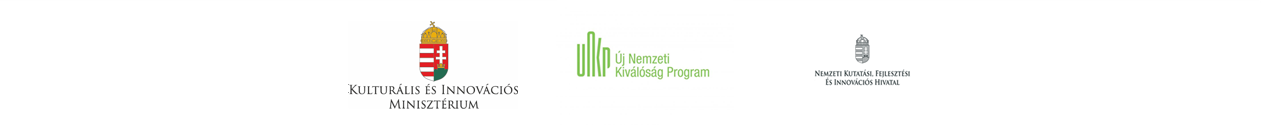 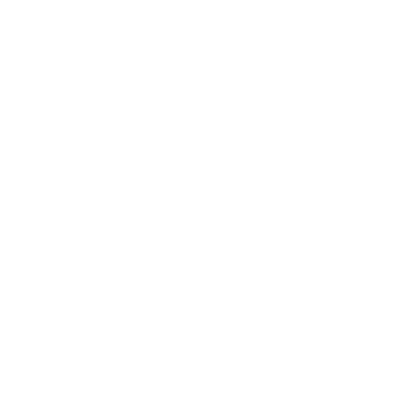 A Kálmán szűrő
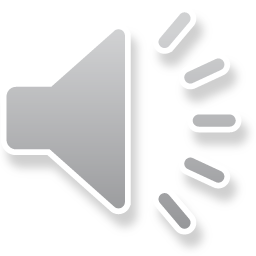 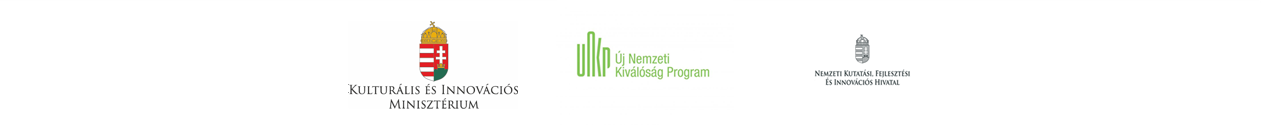 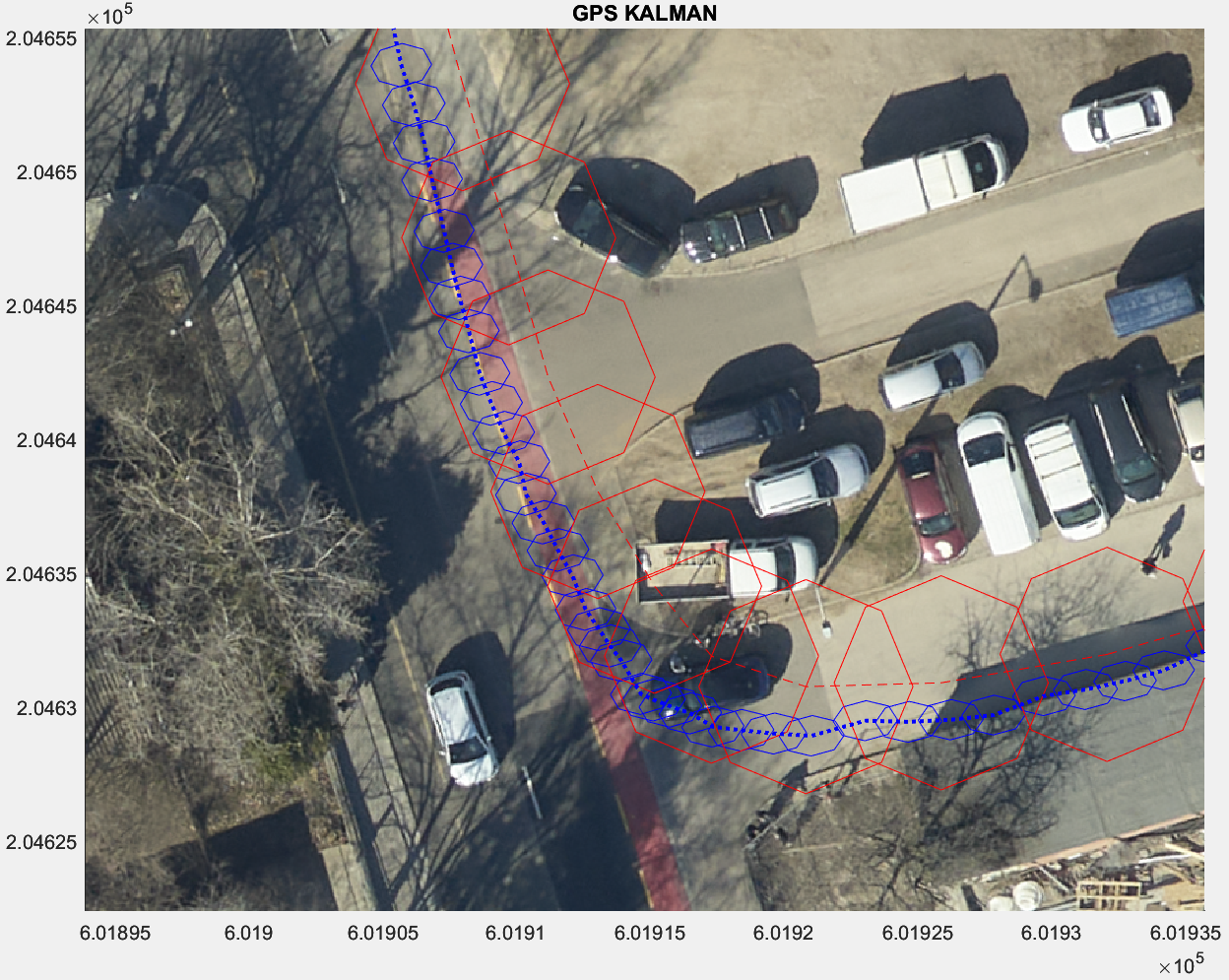 Eredmények
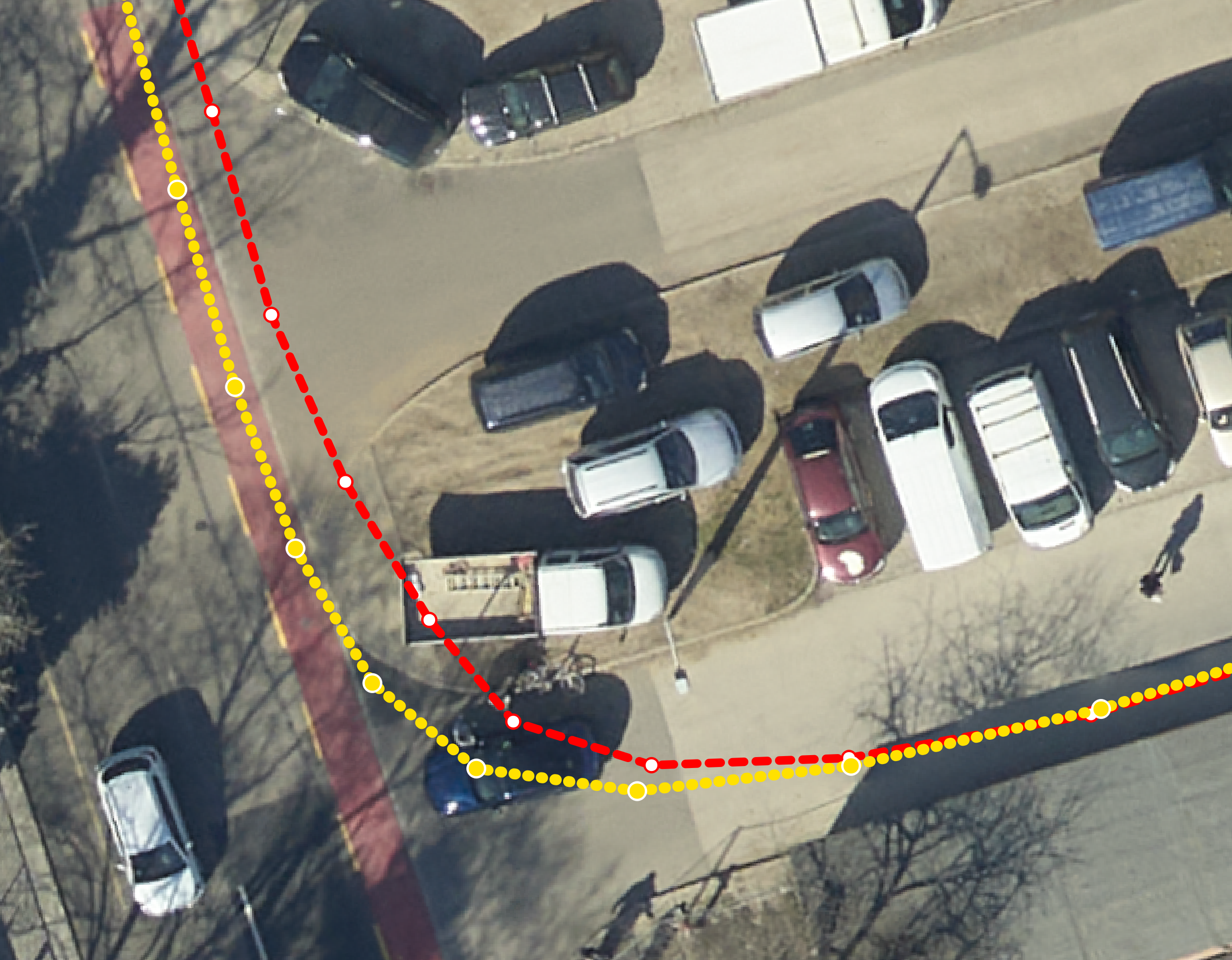 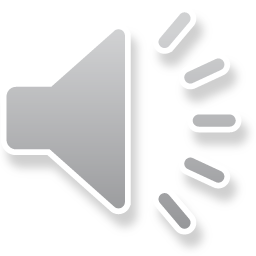 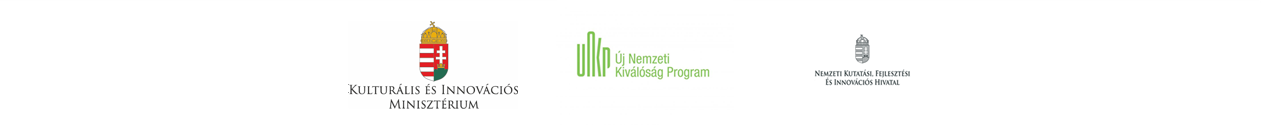 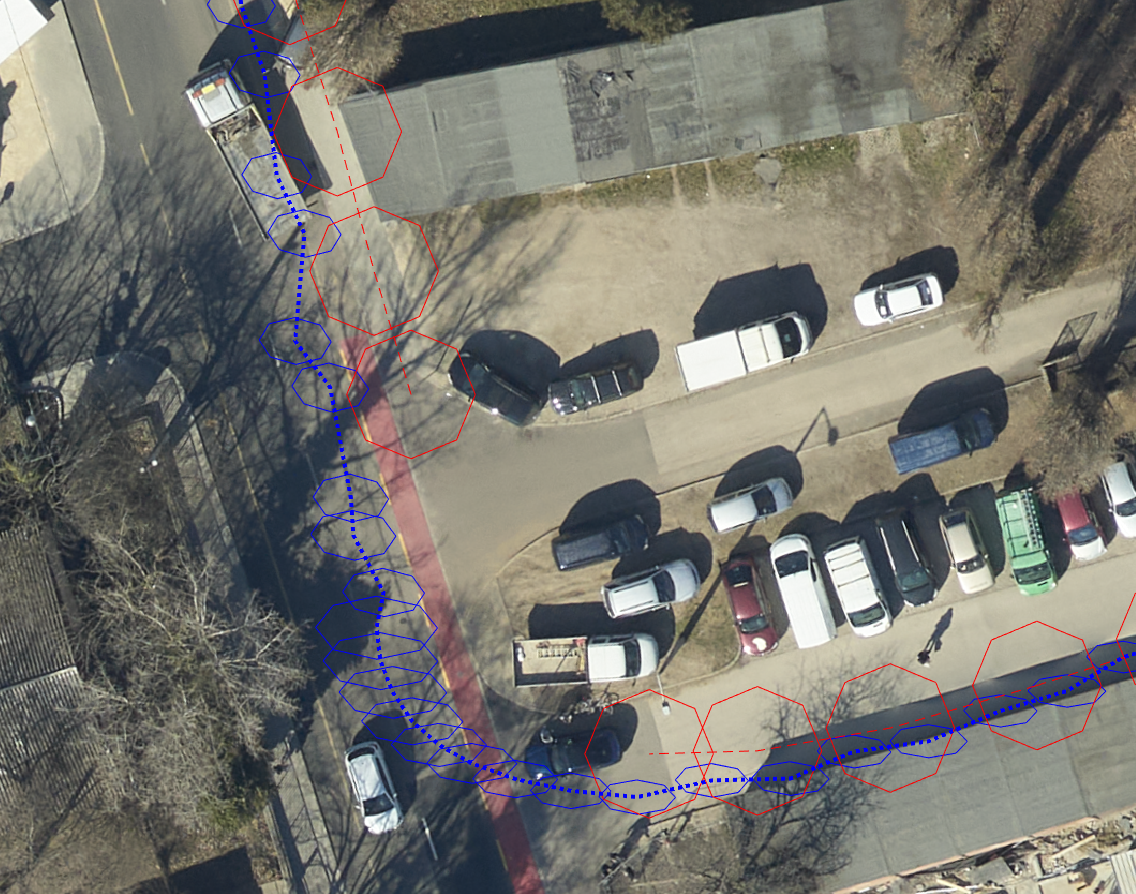 Eredmények
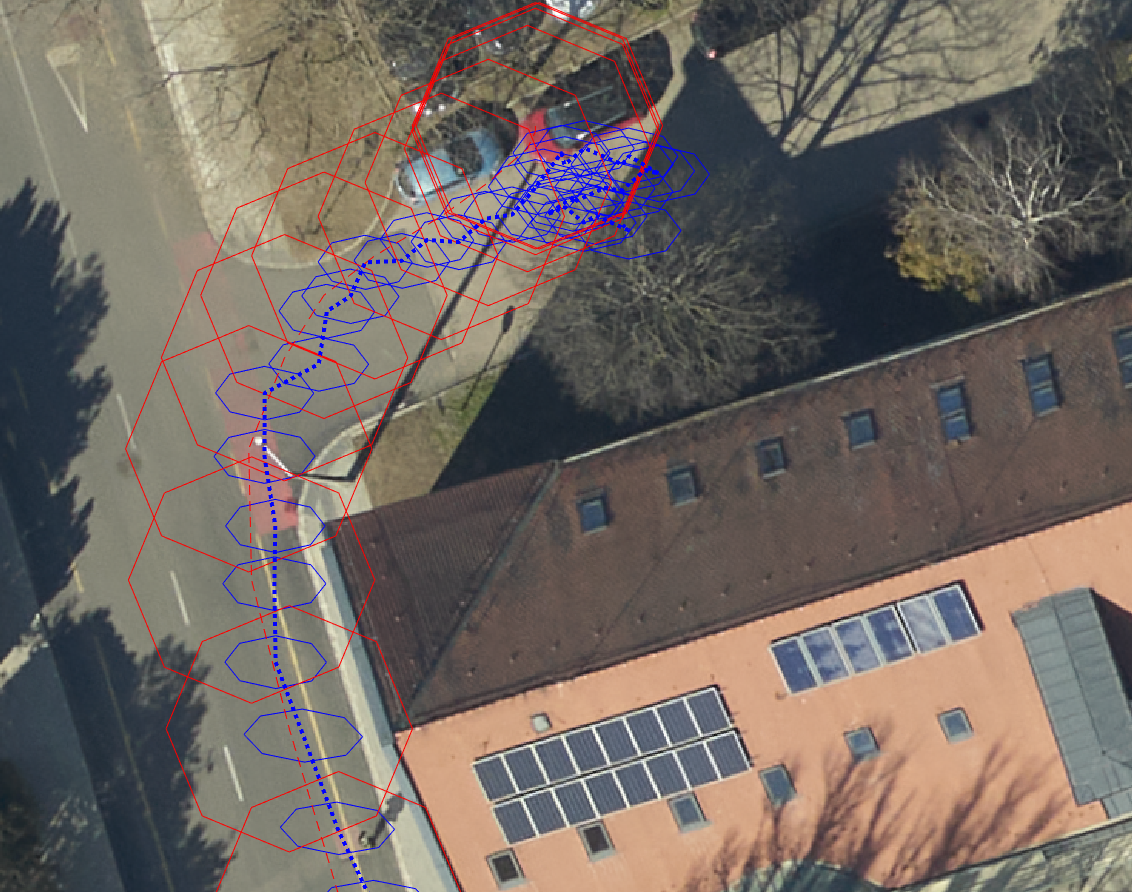 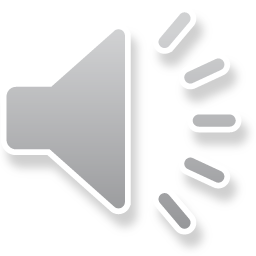 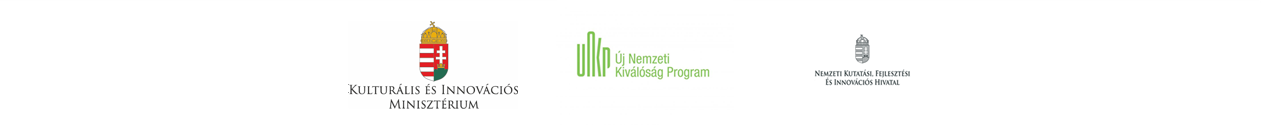 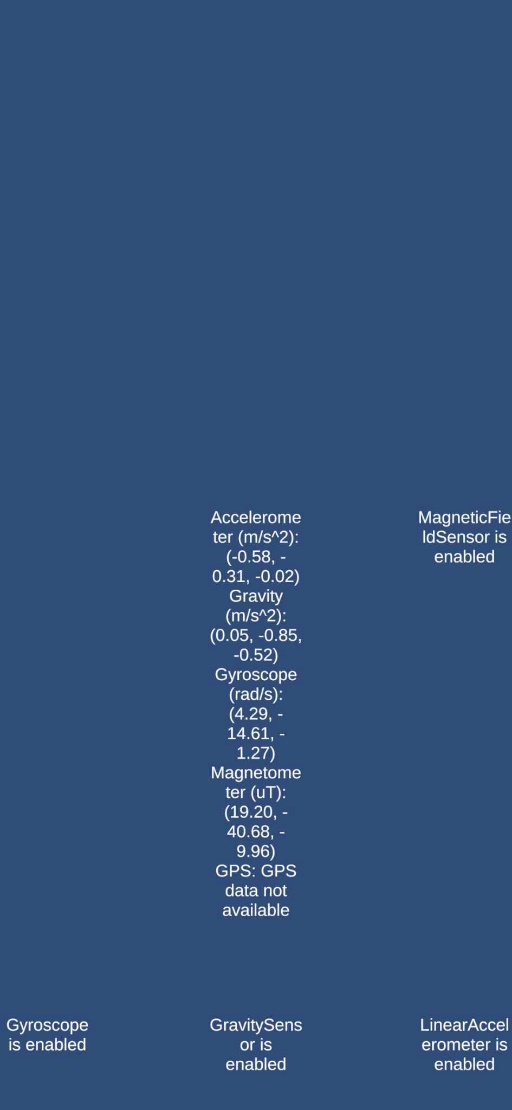 Telefonos applikáció
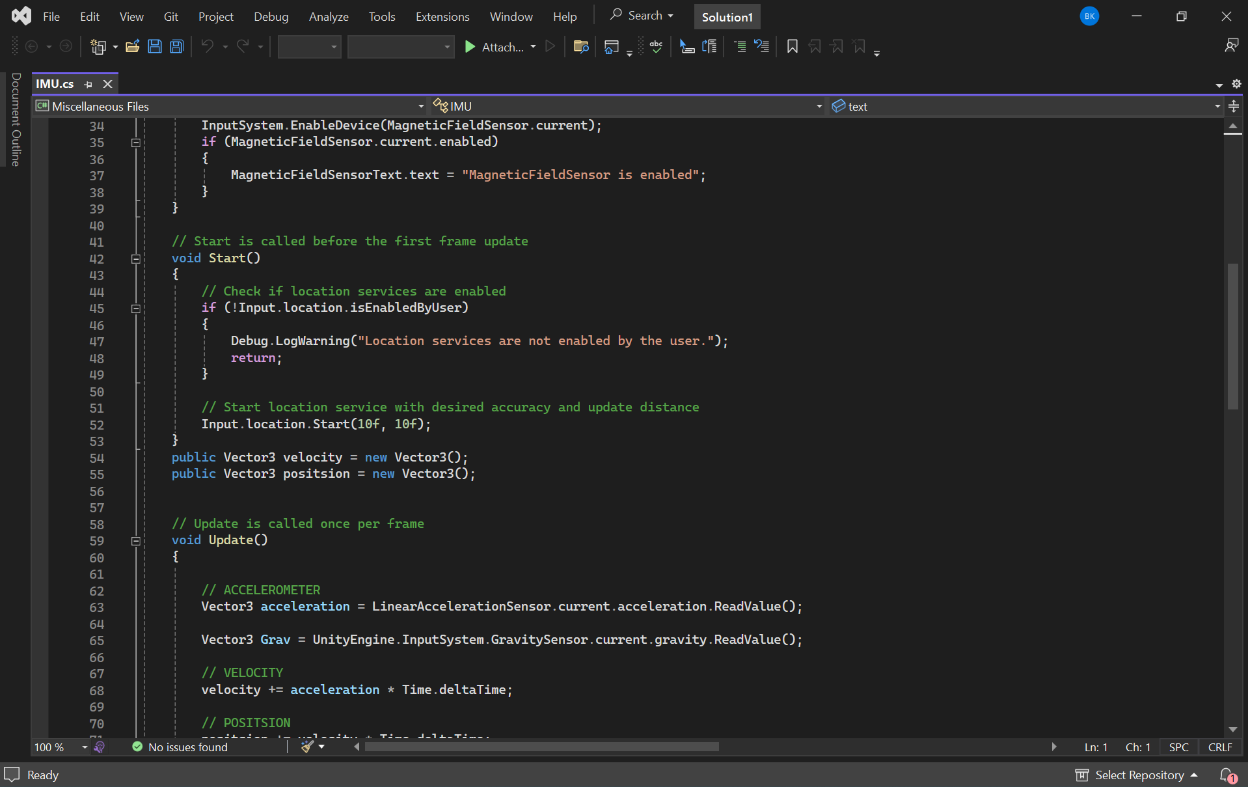 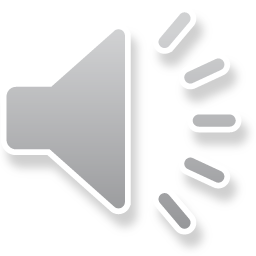 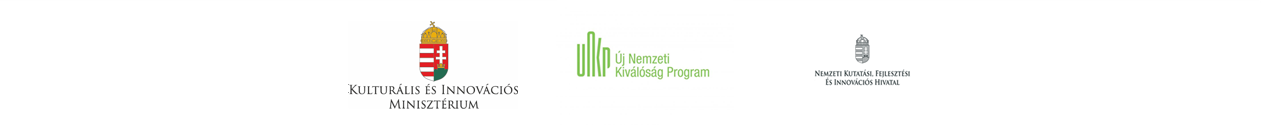 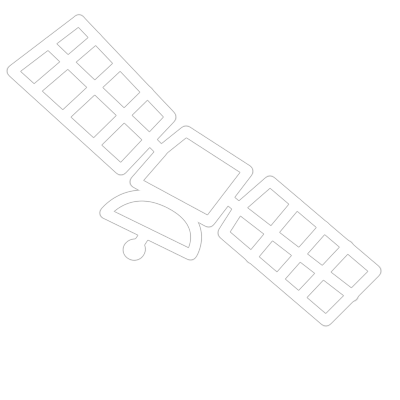 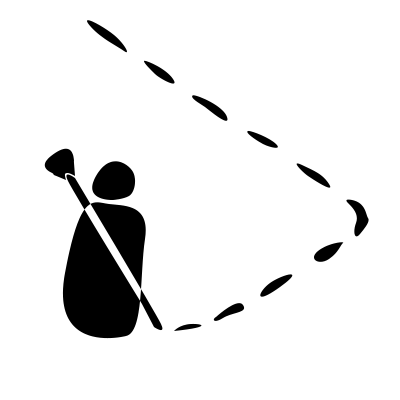 Következtetések
A kidolgozott módszer
Utófeldolgozás & valós idő
Könnyen adaptálható, módosítható
Extrapoláció – hely, tájékozás
Kritikus helyzetek – GPS jel kiesés
Köszönöm
a
figyelmet
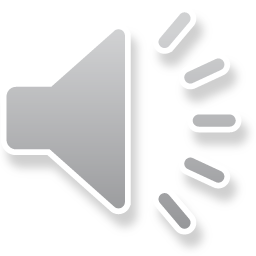 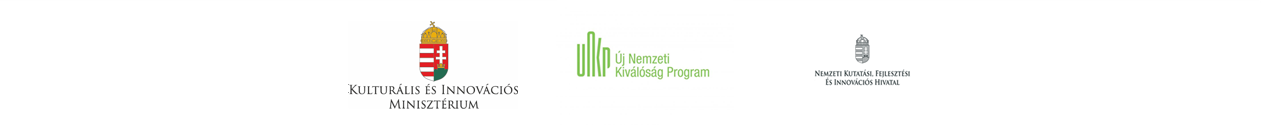